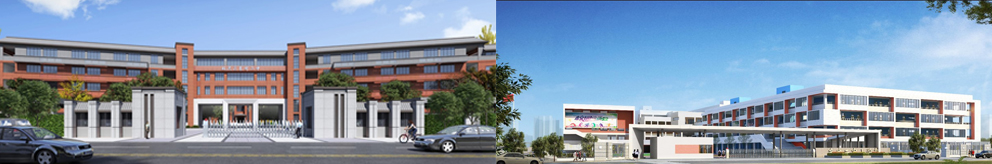 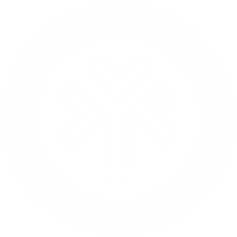 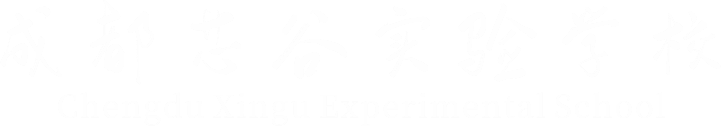 A卷电学计算
简单动态电路计算
黎国胜工作室  张倩墨
、课标要求
3.4.2 知道电压、电流和电阻。探究电流与电压、电阻的关系，理解欧姆定律。
3.4.3 会使用电流表和电压表。
3.4.4 会看、会画简单的电路图。会连接简单的串联电路和并联电路。能说出生产生活中采用简单串联电路和并联电路的实例。探究并了解串联电路和并联电路中电流、电压的特点。
3.4.5 结合实例，了解电功和电功率。知道用电器的额定功率和实际功率。
 
二、中考分析：8年4考
1、2016-2019连续4年考查。
2、模型大多为多开关+滑动变阻器。
3、电能和电功率的考查次数较多。

三、梳理电学公式
四、A卷电学计算
例题：
【2017·成都】定值电阻R0=10Ω，滑动变阻器R的最大阻值为20Ω，灯泡L上标有“3V 0.6W”的字样．只闭合开关S、S1，并把R的滑片移到最右端，电流表的示数为0.1A．
（1）电源电压为多少？
（2）若三个开关都闭合，R的滑片移到最左端，此时电路的总功率为多少？
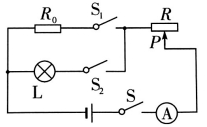 变式练习：
【2023·甘肃期末】如图所示，小灯泡L标有“2V；1W”字样，不考虑灯丝电阻的变化，滑动变阻器标有“40Ω；1A”字样。电源电压保持不变，R0的阻值为12Ω，电流表的量程为0~3A。当S闭合，S1、S2断开，滑片P滑到中点时，小灯泡恰好正常发光。求：
（1）小灯泡正常发光时的电流；
（2）电源电压；
（3）所有开关全部闭合，滑动变阻器的滑片滑至b端时，电路消耗的总功率。
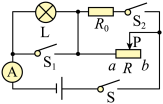 小组讨论：简单动态电路计算方法